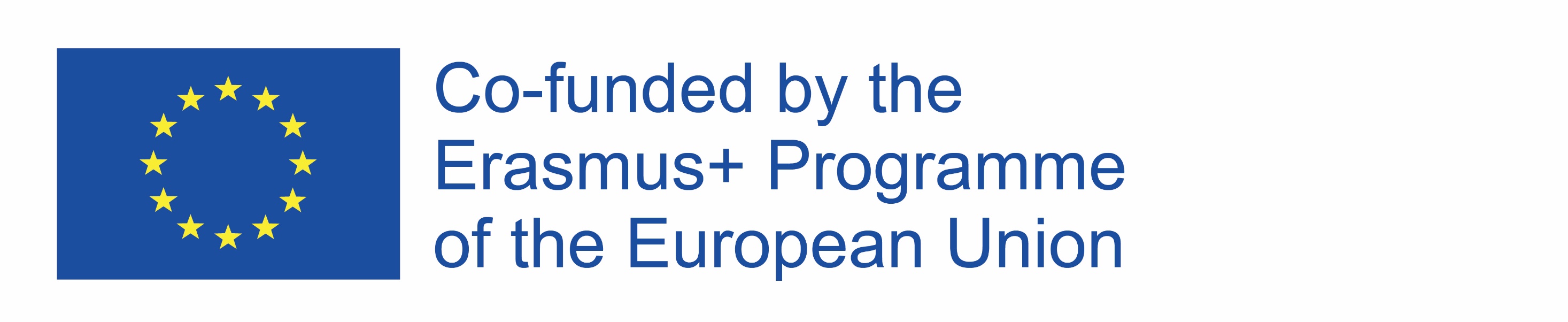 Módní svět
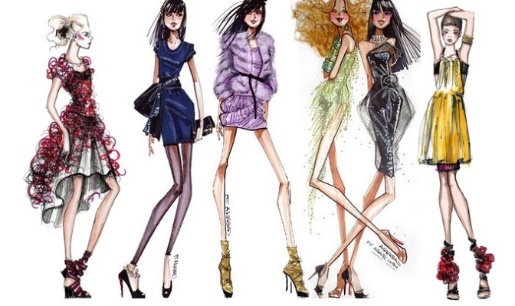 Web Quest určený pre druhý stupeň základných ŠkÔl, pre žiakov odboru krajčírstvo a  na hodiny občianskej náuky.
Autor: Elżbieta Jeż
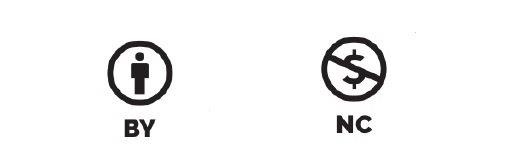 ÚVOD
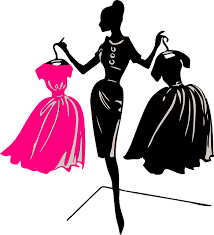 Dobrý deň!
v tomto Web Queste sa budeme venovať móde, s ktorou sa stretávame každodenne.
Viete, ako vyzerá proces navrhovania a tvorenia odevov? Ako sa vyrábajú topánky? Videli ste niekedy prácu kožiara? Viete koľko osôb je zaangažovaných pri tvorbe a výrobe oblečenia, topánok, alebo kabeliek? 
Venujte pozornosť tomu, ako sa menil svet módy v minulosti.
Analýzou tejto témy budeme môcť potvrdiť alebo vyvrátiť tézu, že „móda sa vracia”.
Úvod
Pozrite si staré fotografie u Vás doma. Venujte pozornosť tomu, ako sa obliekali Vaši rodičia alebo starí rodičia, keď boli mladí. Zamyslite sa nad tým, čo by povedali ľudia v tomto období, keby sme im ukázali moderný štýl obliekania… alebo niekoľko desiatok rôznych štýlov?
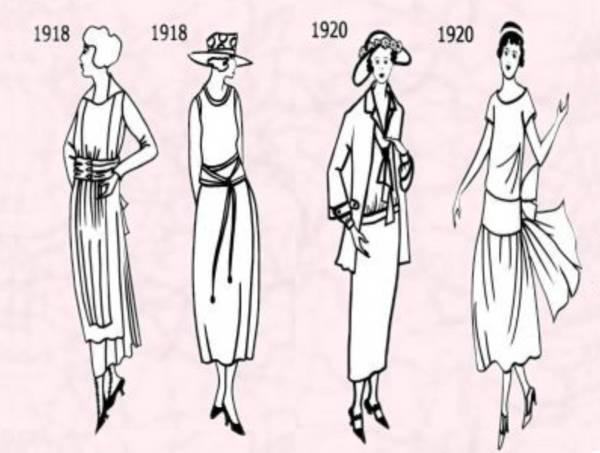 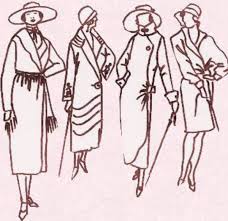 ÚLOHY
Pred začatím tohto Web Questu sa rozdelíte do dvoch skupín.
Prvou úlohou bude pripravenie multimediálnej prezentácie, v ktorej ukážete ako sa menili práce Vami vybraného módneho návrhára v priebehu rokov.
Vašou druhou úlohou bude pripraviť LAPBOOK, v ktorom sa budú nachádzať dôležité informácie zo sveta módy.
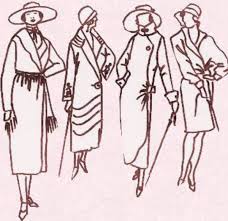 ÚLOHY
Počas realizácia tejto úlohy sledujte nižšie uvedené pokyny:
Uveďte v tabuľke toľko známych módnych návrhárov – koľko poznáte,
Prezentáciu pripravte len na základe prác jedného módneho návrhára, ktorého ste si vybrali v predchádzajúcej etape – tému konzultujte s druhou skupinou, aby si náhodou nevybrala toho istého módneho návrhára,
Príprava LAPBOOK-a.
Po splnení všetkých úloh si pripravte prezentáciu vybranej témy pred celou triedou.
PROCES
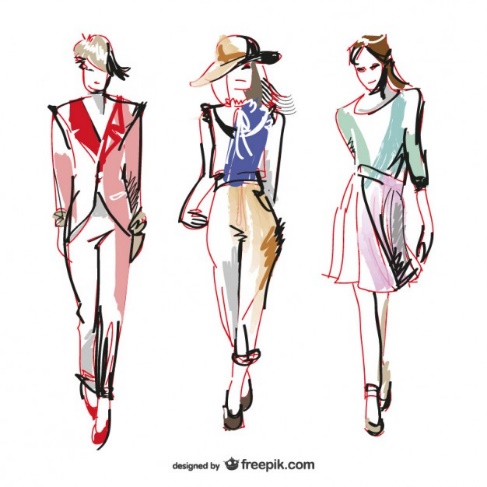 Prezentácia by mala obsahovať nasledujúce časti:
 životopis módneho návrhára, 
fotografie, ktoré dokumentujú činnosť daného návrhára a porovnanie zmien v jeho tvorbe,
odôvodnenie, prečo ste si vybrali práve toho návrhára – akým spôsobom si daný umelec získal Vaše uznanie.
Pozriete si fotografie rodičov a starých rodičov – môžu sa niektoré časti ich odevov objaviť aj vo Vašej skrini? Môžeme teda povedať, že „móda sa vrátila”?
PROCES
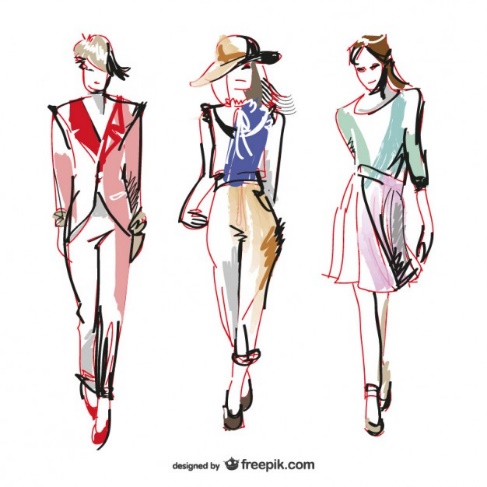 Čo je to LAPBOOK?
Lapbook je vlastne tematická aktovka, v ktorej môžeme umiestniť informácie na vybranú tému. Tieto informácie však nie sú zhromažďované ako výstrižky z novín.
Takáto aktovka skôr plní funkciu interaktívneho priestoru určeného na obrázky, príbehy, výkresy, slovíčka, termíny alebo fotografie. To všetko je umiestnené vo vreckách, knihách rôznych tvarov a na kartičkách.
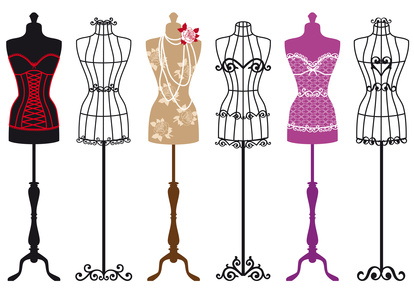 PROCES
Nezabudnite, že učiteľ bude hodnotiť Vašu prácu podľa nižšie uvedených kritérií:
Informácie a obsah – musia byť správne.
Zaujímavý spôsob prezentácie. 
Zaangažovanie a tímová práca – počas prípravy prezentácie a LAPBOOK-a.
Atraktívna prezentácia ako aj LAPBOOK.
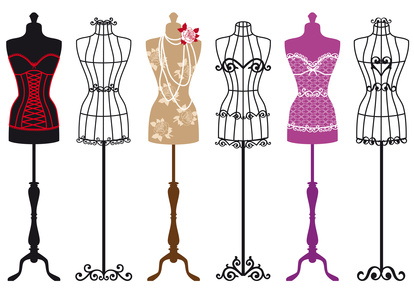 PROCES – 1. TÝŽDEŇ
Oboznámenie sa s obsahom úloh.
 Rozdelenie triedy do dvoch skupín.
 Výber módneho návrhára.
 Analýza bezpečného využívania internetových zdrojov.
 Príprava harmonogramu práce multimediálnej  prezentácie a LAPBOOK-a.
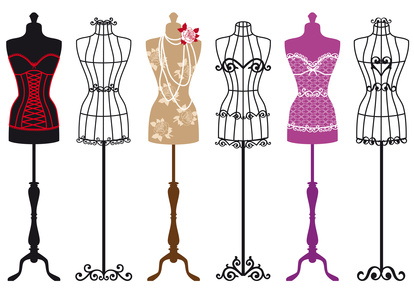 PROCES – 2./3. TÝŽDEŇ
Príprava multimediálnej prezentácie.
 Príprava LAPBOOK-a.
 Prezentácia úloh žiakmi oboch skupín.
 Diskusia o meniacom sa svete módy.
 Hodnotenie práce žiakov.
ZDROJE
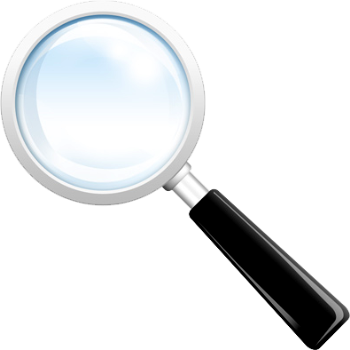 https://cs.wikipedia.org/wiki/M%C3%B3dn%C3%AD_n%C3%A1vrh%C3%A1%C5%99
https://cs.wikipedia.org/wiki/Hugo_Boss
https://cs.wikipedia.org/wiki/Gianni_Versace
https://cs.wikipedia.org/wiki/M%C3%B3da
https://www.moda.cz/c/modni-prehlidky-navrhari--1
http://antiskola.eu/cz/referaty/13500-moda-z-19-stoleti
https://zena.aktualne.cz/wiki/krasa/modni-navrhari/r~i:wiki:1399/
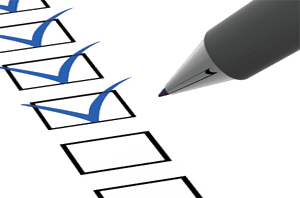 Hodnotenie
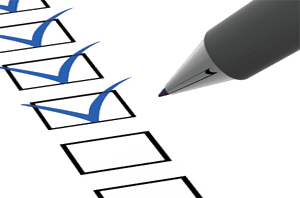 Hodnotenie
Hodnotenie
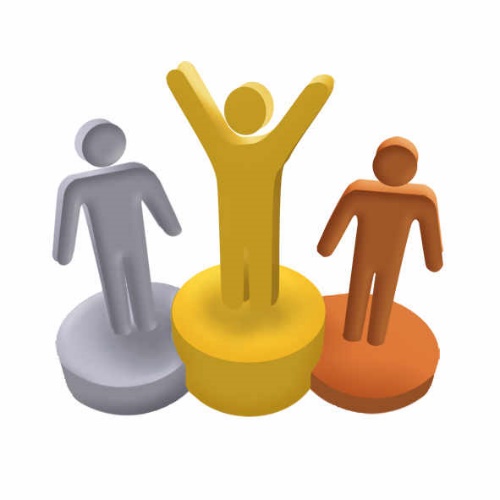 ZÁVER
Multimediálna prezentácia je nástroj, ktorý sa často využíva počas prezentácií rôznych produktov, tém alebo výskumov. Umožňuje ľahkým, rýchlym a obrazným spôsobom predstaviť danú tému.
Počas práce nad týmto Web Questom ste sa oboznámili so spôsobom prezentácie seba a svojej práce. Okrem toho ste mohli spoznať rôzne módne trendy, ktoré sa rozvíjali v priebehu storočí.
Naučili ste sa vyvodiť závery z pripravených materiálov, vďaka čomu ste sa mohli zúčastniť zaujímavej diskusie na témy realizované počas Web Questu.
ZÁVER
Naučili ste sa pracovať v skupine, čo sa Vám bude hodiť v budúcnosti, nakoľko si budete vedieť múdro a zodpovedne rozdeliť povinnosti a úlohy.
Overili ste si svoje schopnosti prezentácie vlastných názorov a diskusie.
Počas tejto úlohy ste spoznali spôsoby získavania informácií z internetových zdrojov.
POKYNY PRE UČITEĽA
Učiteľ by mal počas rozdeľovanie triedy do skupín brať do úvahy možnosti a schopnosti každého žiaka.
Učiteľ by mal dozerať na realizované práce takým spôsobom, aby každá zo skupín splnila svoju úlohu správne.
Učiteľ by mal moderovať diskusiu tak, aby bola konštruktívna a opierala sa o predtým pripravované materiály.
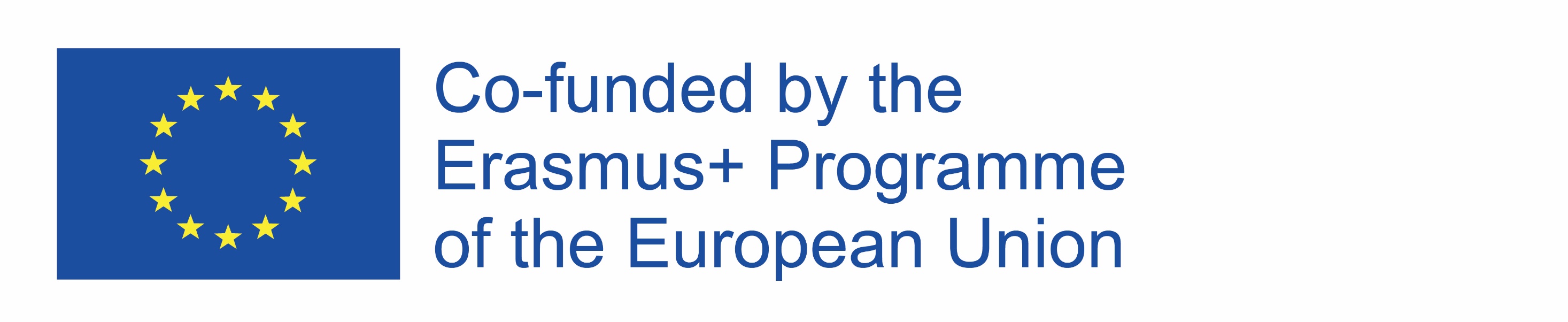 POKYNY PRE UČITEĽA
Časť úlohy môže byť realizovaná doma – s pomocou rodičov a starých rodičov – vďaka tomu žiaci budú brať do úvahy módu predchádzajúcich rokov.
Úloha by nemala byť realizovaná dlhšie než 2-3 týždne – prinesie to rýchlejšiu a efektívnejšiu prácu žiakov.
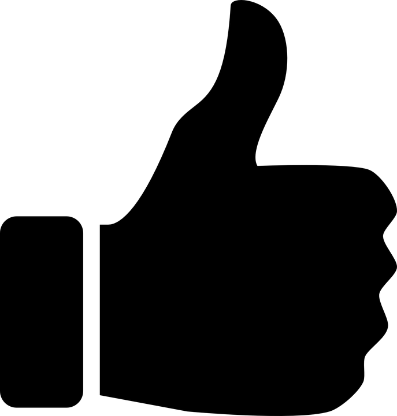 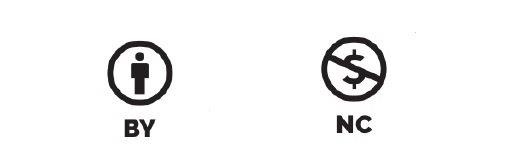